Заседание  рабочей группы по вопросам обеспечения граждан с инвалидностью в сфере образования
«Обновление материально-технической базы предметной области  «Технология» в рамках реализации мероприятий федерального проекта «Современная школа» национального проекта «Образование», направленного на поддержку образования обучающихся с ограниченными возможностями здоровья» как стартап для дальнейшего образования и трудоустройства выпускников с интеллектуальными нарушениями»
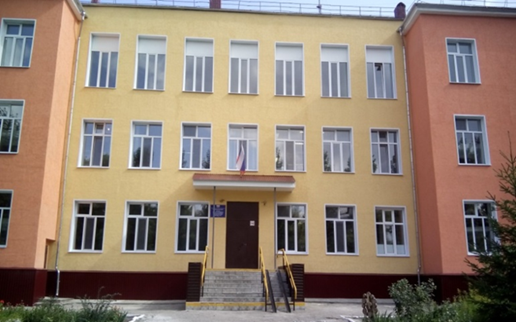 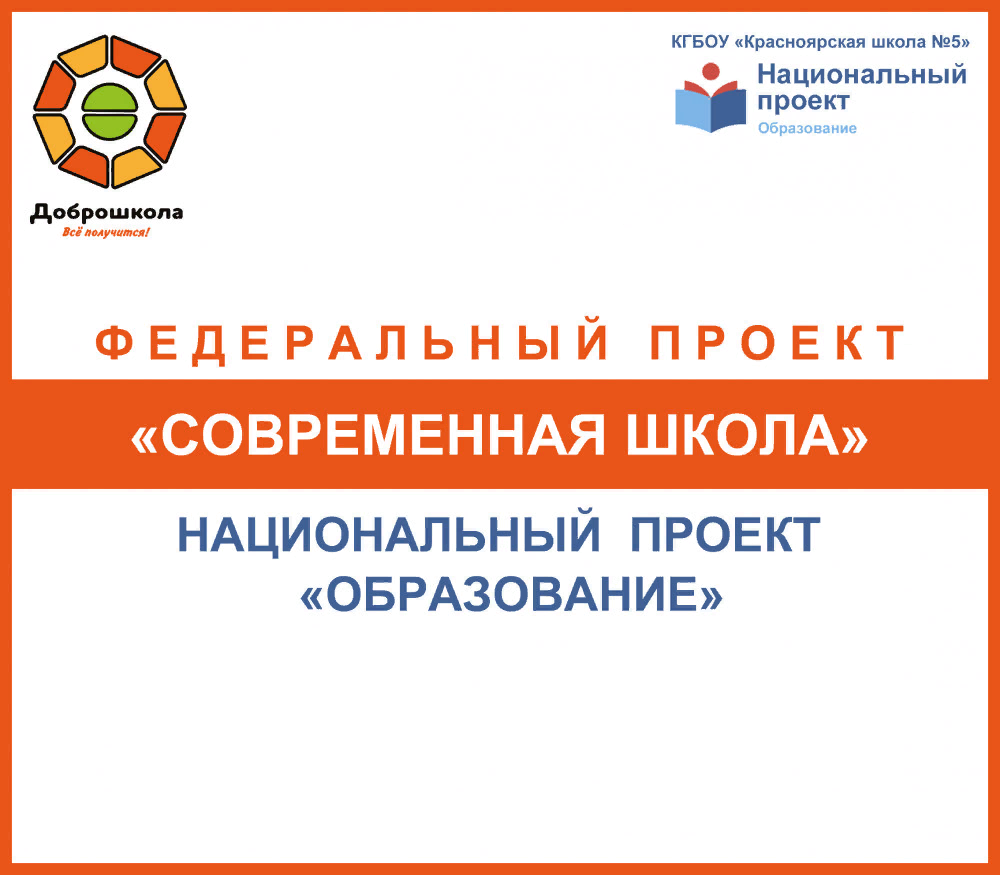 ОГКОУШ № 39 г. Ульяновск
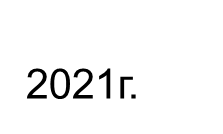 Реализация ФП «Современная школа» НП «Образование».
 Мероприятие по поддержке образования детей  с ОВЗ в 2021 году
ФП «Современная школа»
Задача проекта: внедрение в российских 
школах новых методов обучения и воспитания, 
современных образовательных технологий, 
а также обновление содержания и 
совершенствование методов обучения по
 учебному предмету «Технология»
Реализация ФП «Современная школа» НП «Образование».
 Мероприятие по поддержке образованиядетей с  ОВЗ в 2021 году
ИНСТРУКТИВНЫЕ ПИСЬМА:
Федеральный проект «Современная школа»
Реализация проекта направлена на внедрение новых методов обучения и воспитания, образовательных технологий, обеспечивающих освоение обучающимися базовых навыков и умений, повышение их мотивации к обучению и вовлеченности в образовательный процесс, а также обновление содержания и совершенствование методов обучения предметной области «Технология».
Основные мероприятия в рамках проекта:
обновление методик, стандарта и технологий обучения;
создание условий для освоения обучающимися отдельных предметов и образовательных модулей, основанных на принципах выбора ребенка, а также применения механизмов сетевой формы реализации;
создание новых мест в общеобразовательных организациях;
создание сети региональных  ресурсных центров образования;
осуществление подготовки педагогических кадров по обновленным программам повышения квалификации.
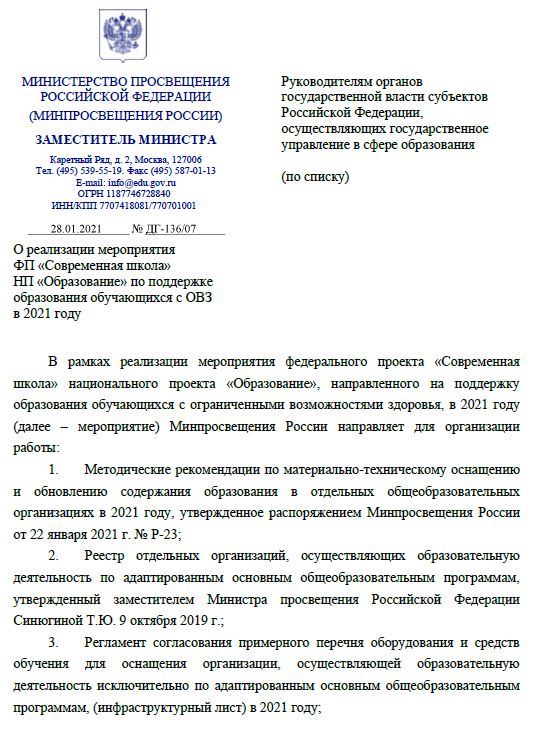 педагогических кадров по обновленным программам повышения квалификации.
О реализации мероприятия
ДГ-136/07 от 28.01.2021 г.
ФП «Современная школа» НП «Образование». Мероприятие по поддержке образования детей с ОВЗ
Цель реализации:
создание современных условий для обучения и воспитания обучающихся с ограниченными возможностями здоровья в отдельных образовательных организациях посредством обновления их инфраструктуры
Обновление оборудования/оснащения:
мастерских для реализации предметной области «Технология»;
помещений для психолого-педагогического сопровождения и коррекционной работы; 
учебных кабинетов и помещений для организации общего и дополнительного образования.
Реализация ФП «Современная школа» НП «Образование».
 Мероприятие по поддержке образования детей с  ОВЗ в 2021 году
1)Составлен список ответственных за реализацию мероприятия от органов государственной власти субъектов РФ в сфере образования

2) Составлен список ответственных за реализацию мероприятия от школ (директор)
3) Утвержден реестр отдельных общеобразовательных организаций – участников реализации мероприятия  в 2021 году

4) Утвержден медиаплан обновления материально-технической базы в отдельных общеобразовательных организациях – участниках реализации мероприятия  в 2021 году

5) проведён мониторинг актуального материально-технического обеспечения образовательного процесса, здоровьесберегающей среды

6) Разработана  программу развития

7) определен необходимый перечень оборудования и средств обучения для последующего согласования и закупки

8) ОБЯЗАТЕЛЬНОЕ УЧАСТИЕ - участников реализации мероприятия в конкурсе «Доброшкола»:
I этап конкурса – согласование дизайн-проектов – 29 марта - 19 апреля 2021 г.

9) II этап конкурса – фото-видео презентации школ по итогам обновления инфраструктуры – 11 октября –декабрь (дата уточняется) 2021 г.
77
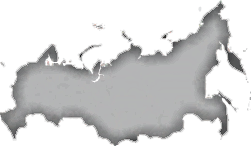 субъектов РФ
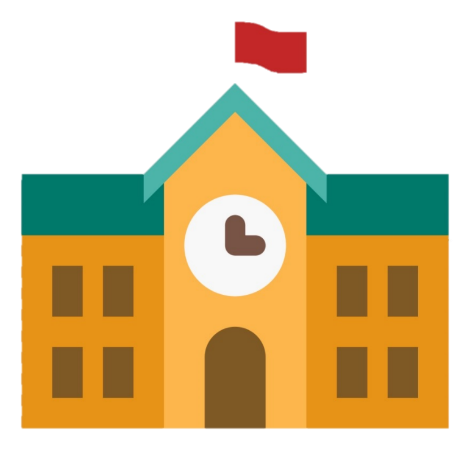 139
коррекционных 
школ
Реализация ФП «Современная школа» НП «Образование».
 Мероприятие по поддержке образования детей с ОВЗ в 2021 году
Ожидаемые результаты реализации Программы
Программа развития :
– 100% охват от общего количества обучающихся 5-12 классов, которые освоят предметную область «Технология» по обновлённым образовательным программам общего образования и на обновлённой материально-технической базе;- 100% охват обучающихся, которым будут созданы условия для получения качественного образования на обновлённой материально-технической базе;-100% охват получателей образовательных услуг, которые будут удовлетворены качеством предоставляемых услуг;- 100% охват от общего количества обучающихся, которые получат образование в условиях современной здоровьесберегающей образовательной среды, обеспечивающей индивидуальный образовательный маршрут с учётом особых образовательных потребностей;-100 % охват обучающихся, которым будут созданы специальные условия в соответствии с рекомендациями ПМПК;- 70% охват обучающихся, которые примут участие в творческих конкурсах различного уровня;- 100% педагогов повысят квалификацию по вопросам работы с детьми с умственной отсталостью (интеллектуальными нарушениями), в том числе по предмету «Технология»;- 100 % педагогов примут участие в конкурсах профессионального мастерства, в методических мероприятиях с трансляцией опыта работы.- 70 %охват обучающихся, получающих образование по адаптированным дополнительным общеобразовательным программам с использованием обновлённой материально-технической базы;
Реализация ФП «Современная школа» НП «Образование».
 Мероприятие по поддержке образования ОВЗ в 2021 году
Инфраструктурный лист :
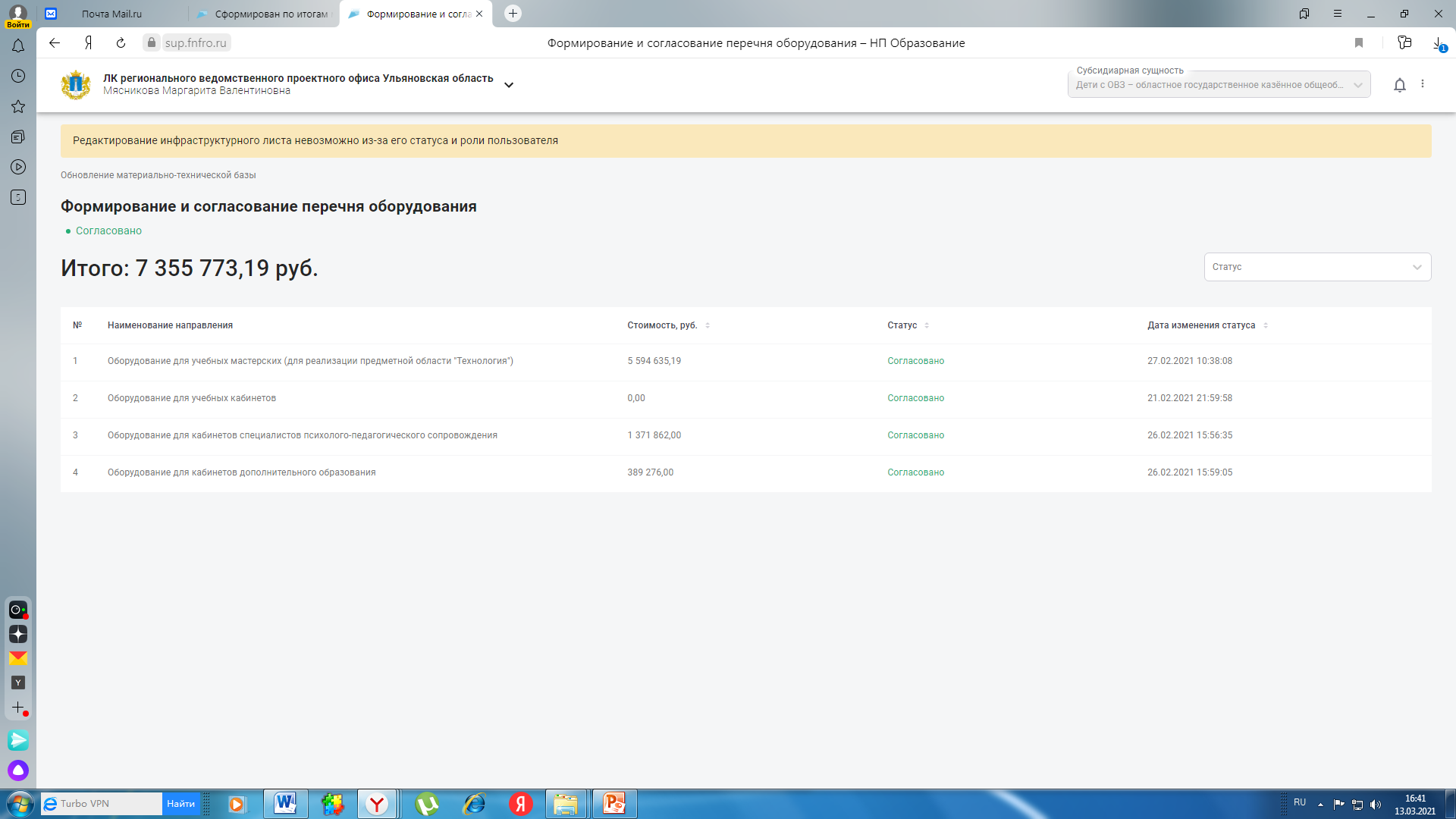 Реализация ФП «Современная школа» НП «Образование».
 Мероприятие по поддержке образования ОВЗ в 2021 году
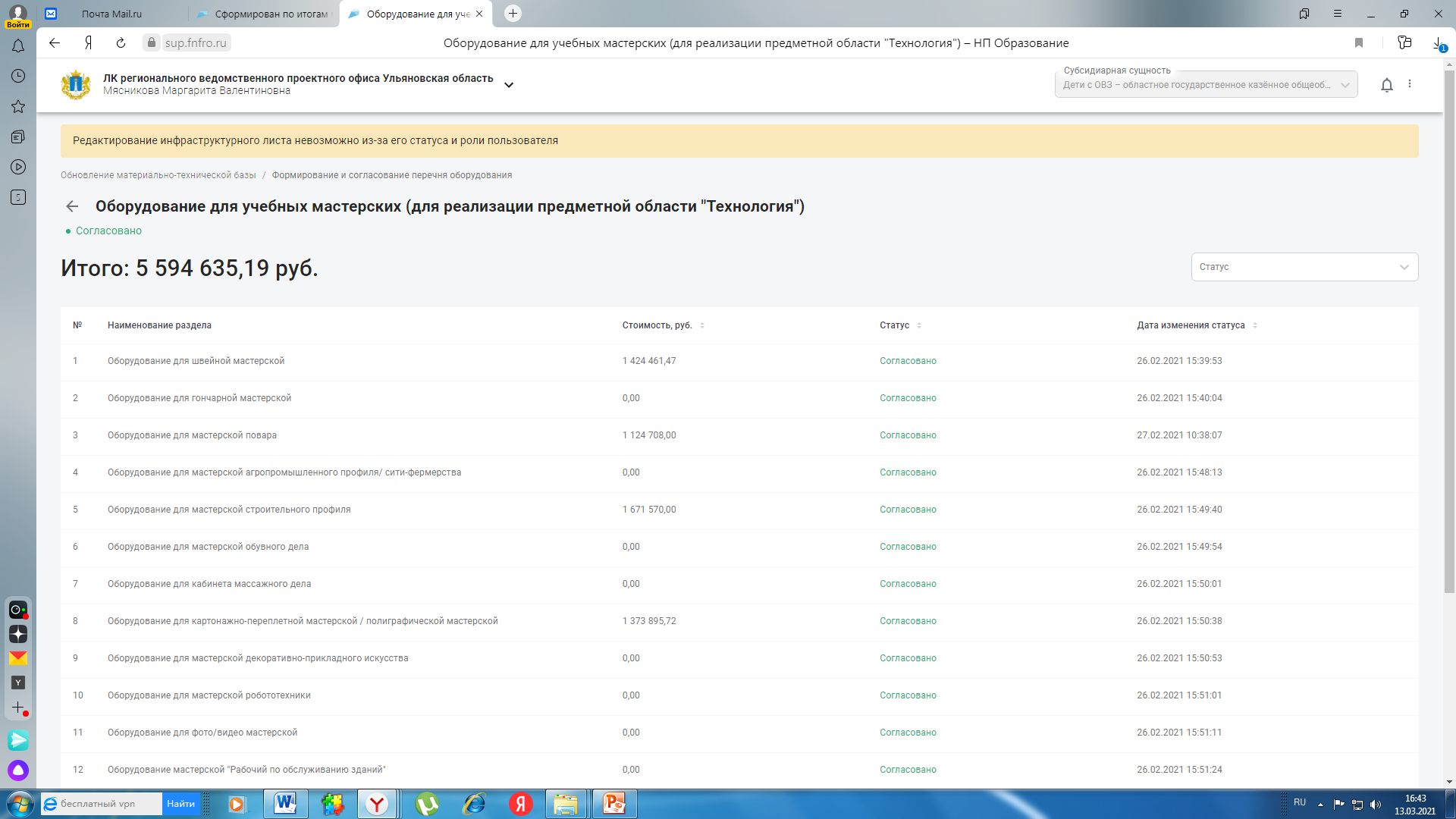 Реализация ФП «Современная школа» НП «Образование».
 Мероприятие по поддержке образования ОВЗ в 2021 году
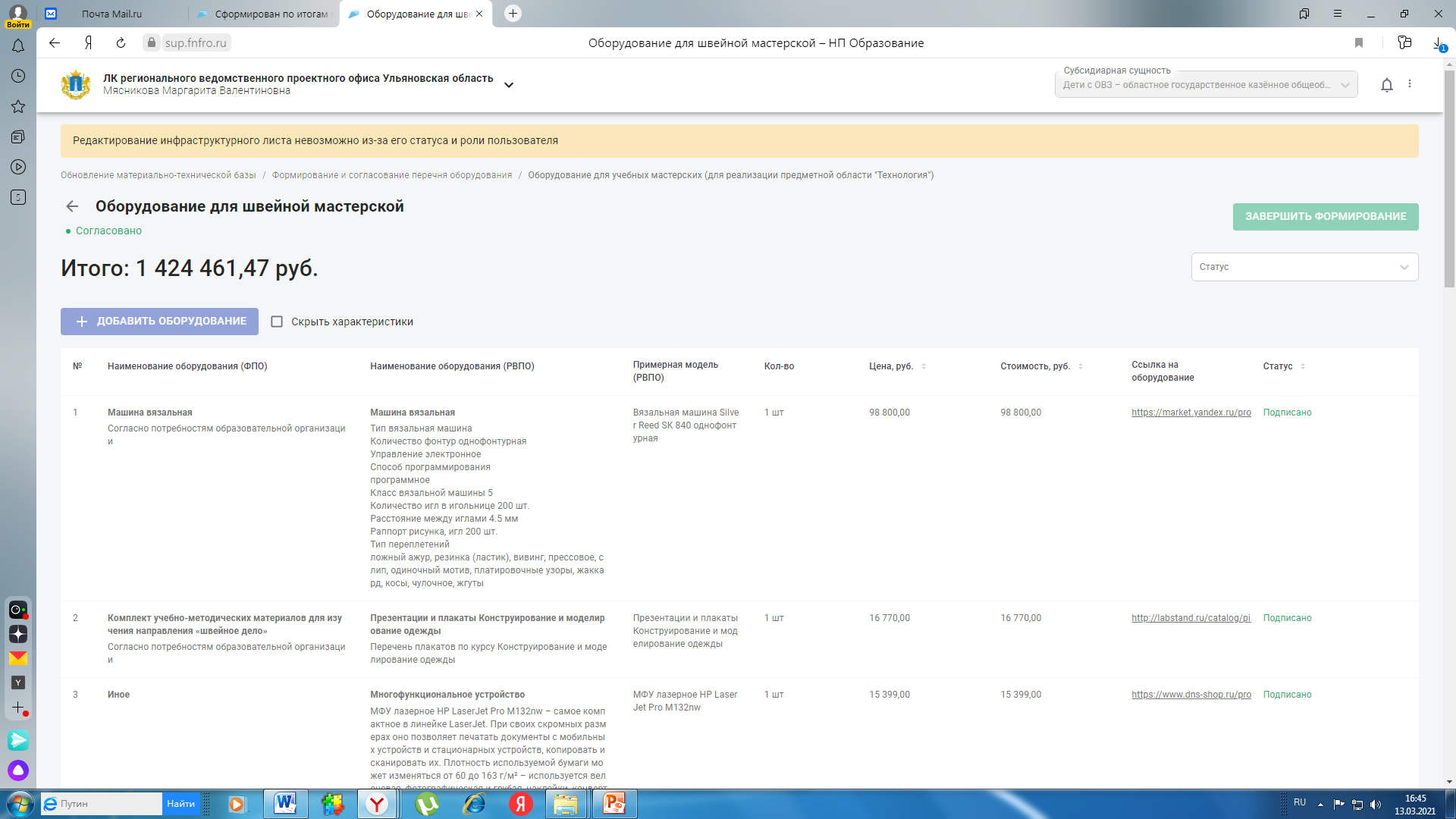 Инфраструктурный лист
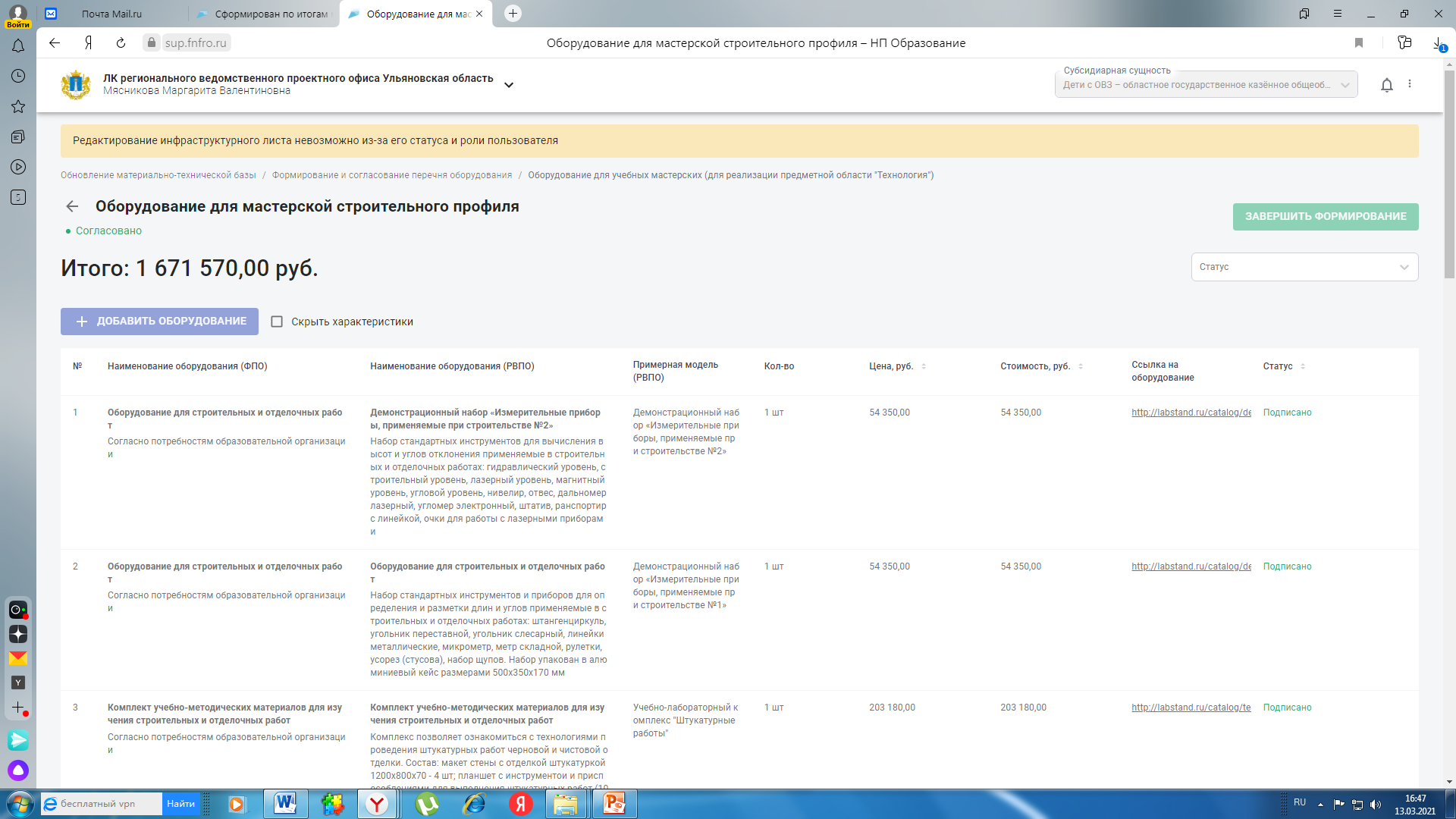 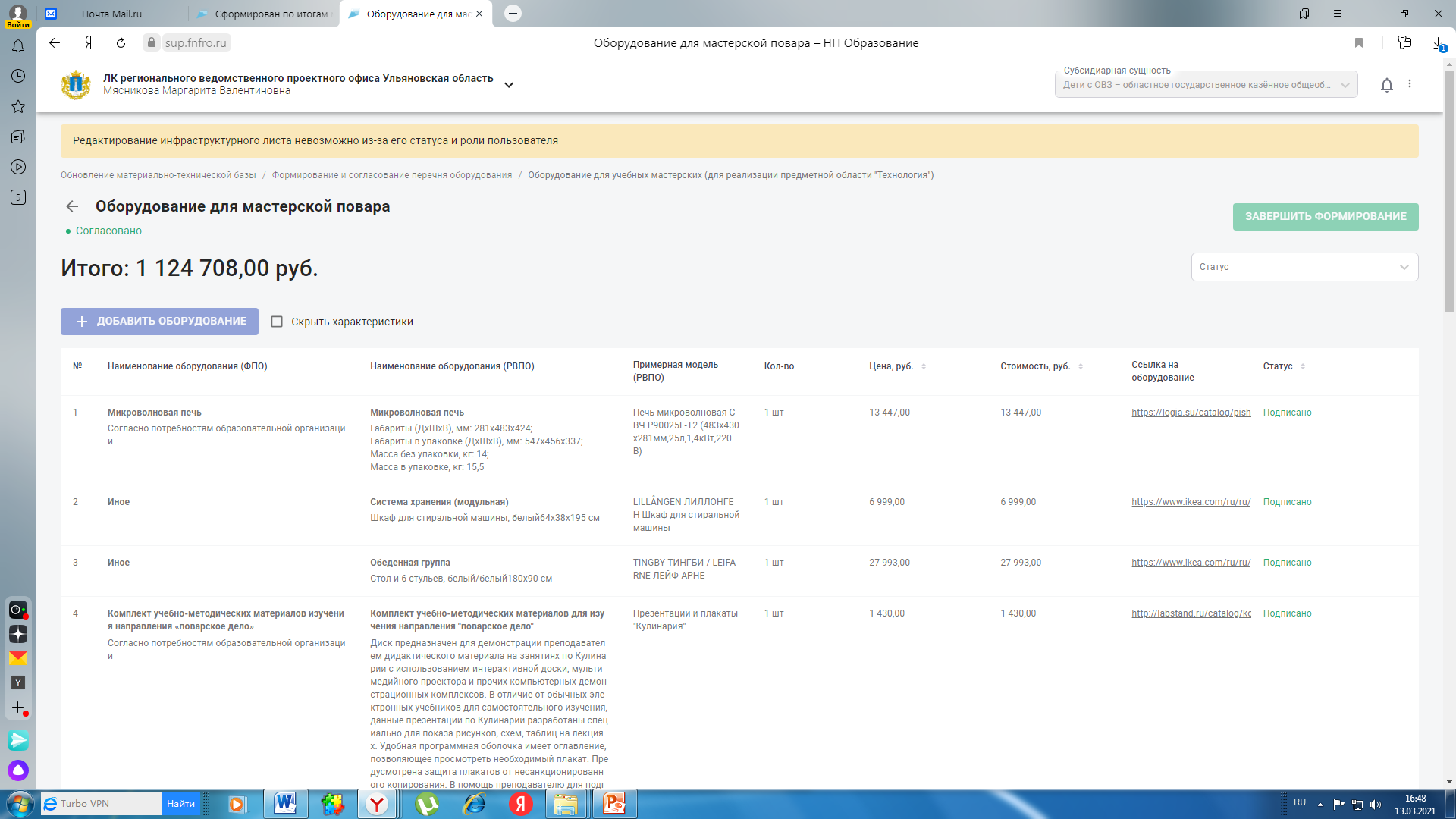 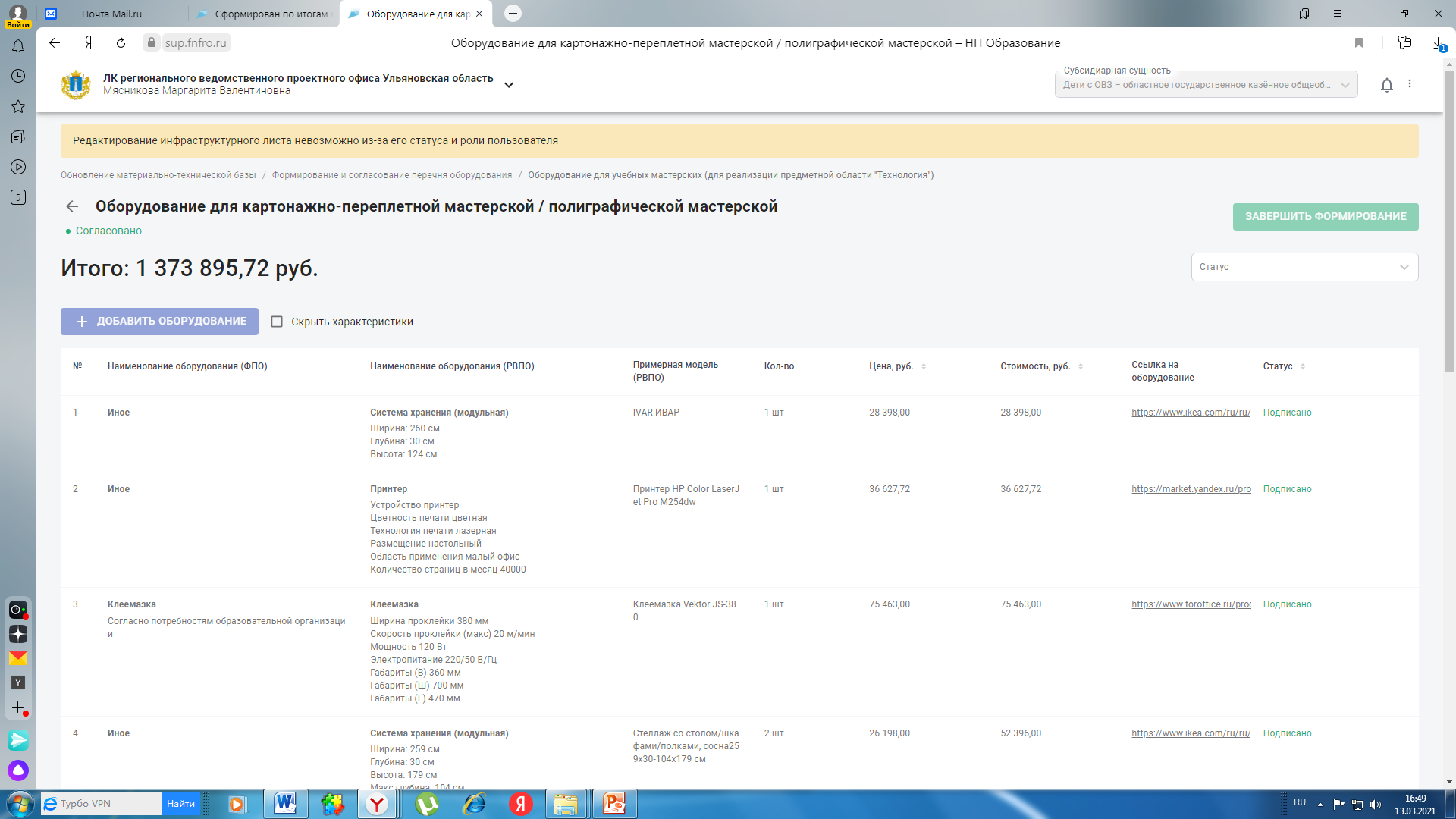 План зонирования мастерской строительного профиля
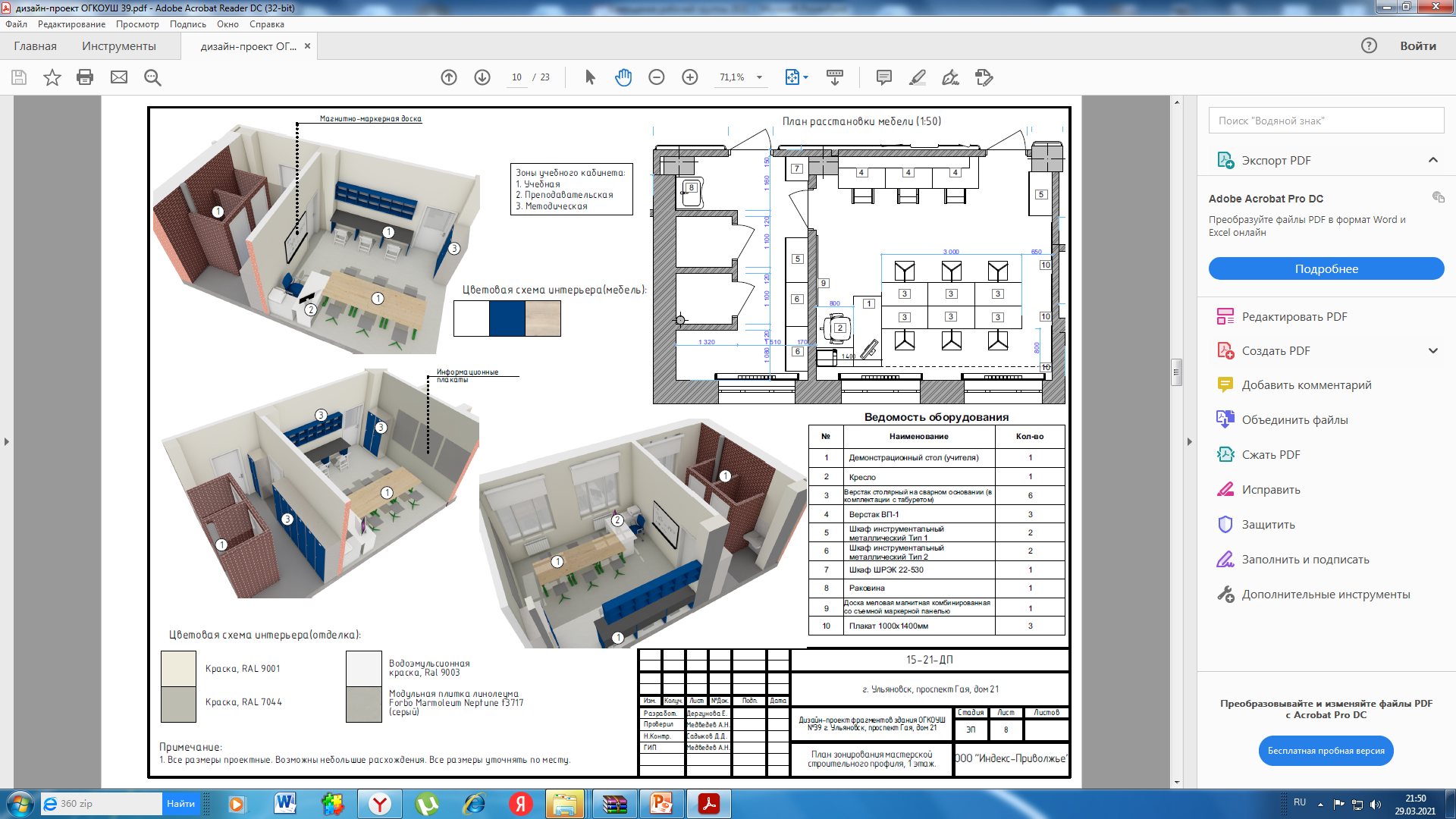 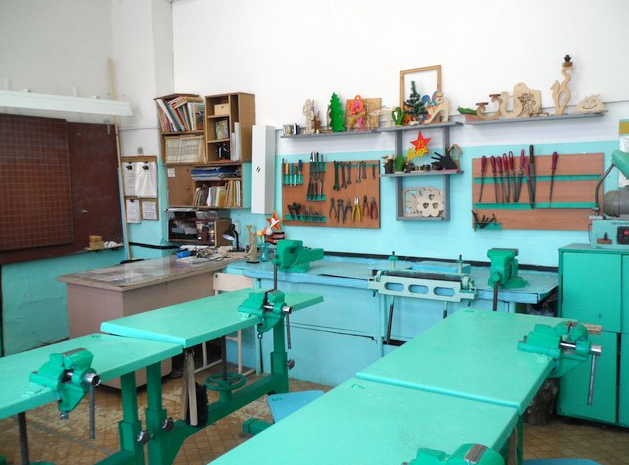 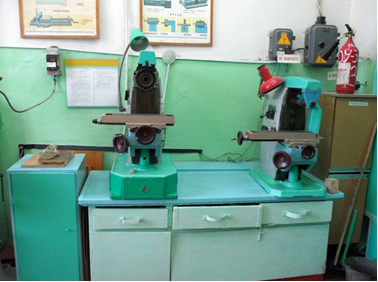 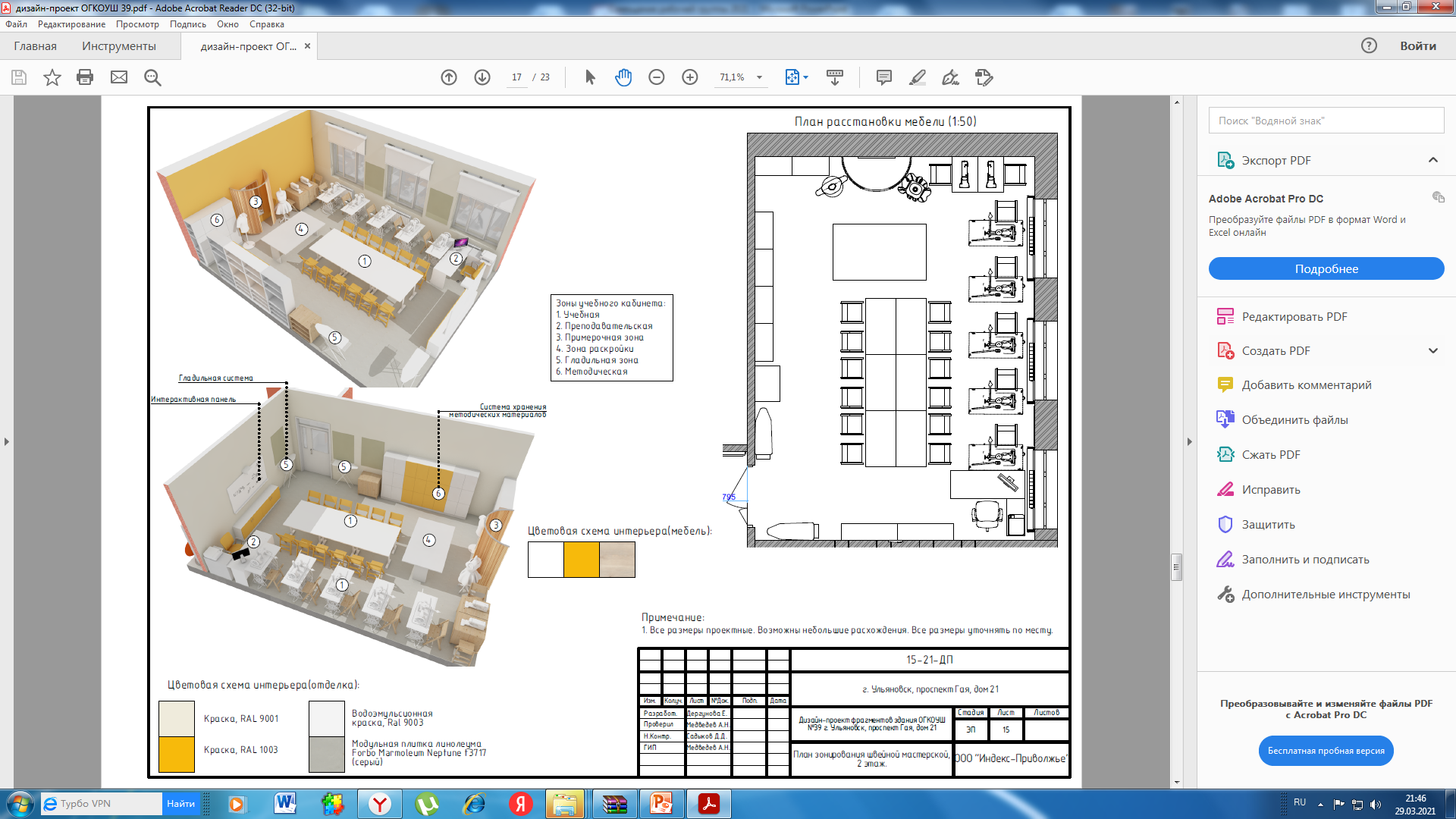 План зонирования швейной мастерской
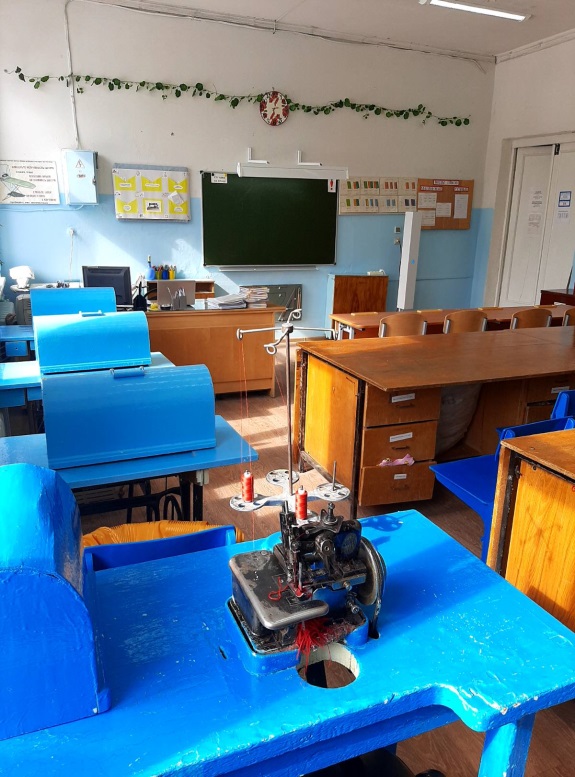 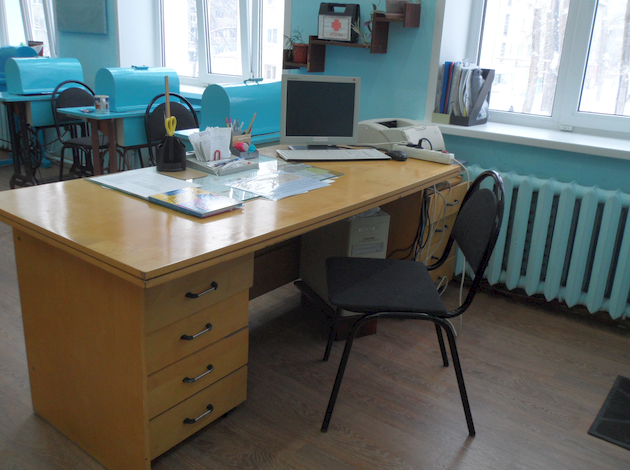 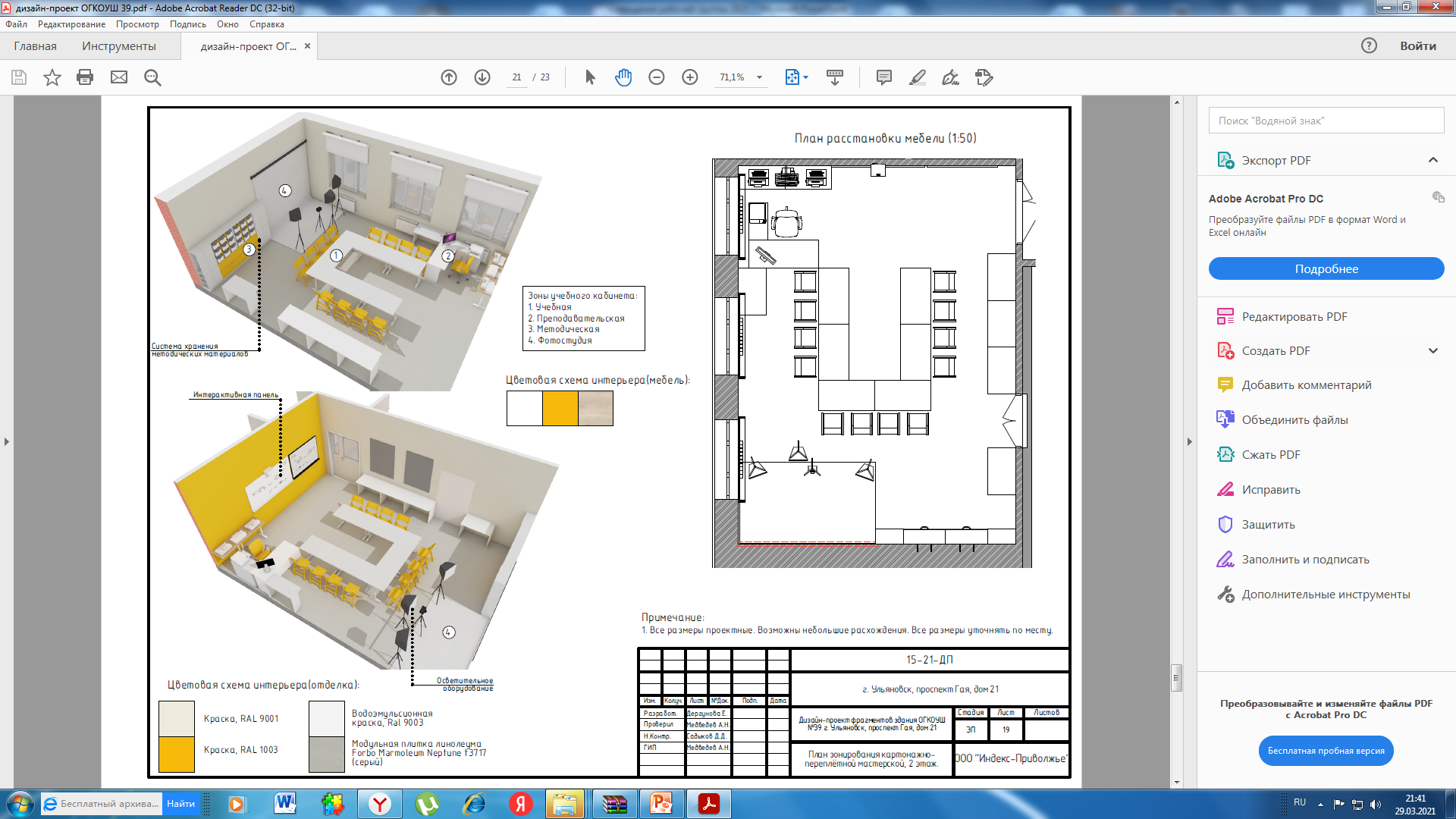 План зонирования картонажно-переплётной мастерской
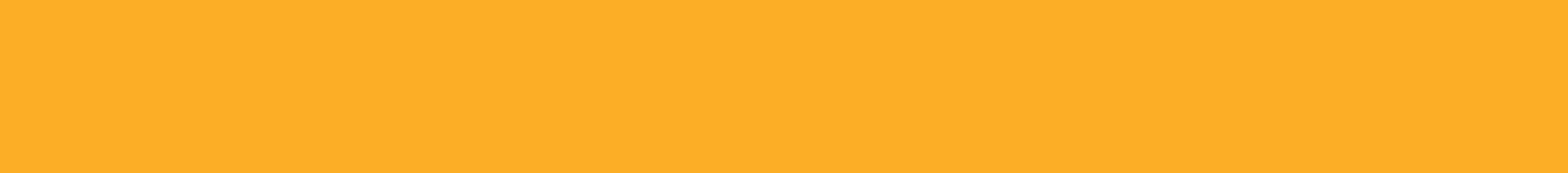 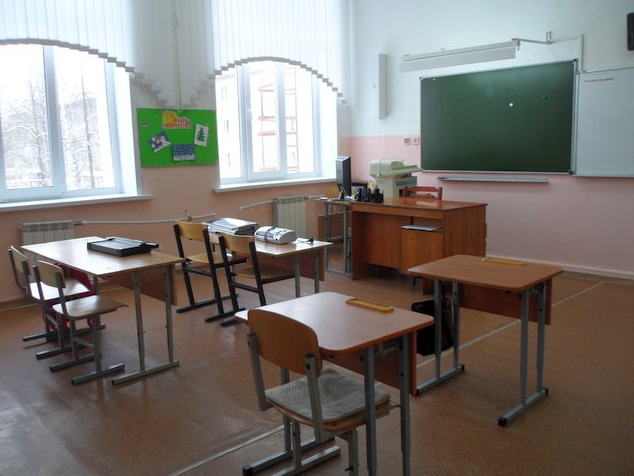 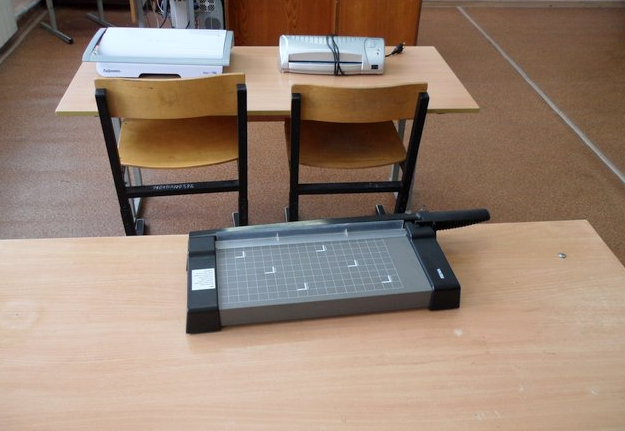 Профили трудового обучения
Профессионально-трудовое обучение:
5-9 класс
Слесарное дело
Швейное дело
Цветоводство и декоративное садоводство
Картонажно-переплетное дело
Младший обслуживающий персонал 
10-11 класс
Ландшафтный дизайн
Профильный труд:
6-12 класс
Начало художественного ремесла
Деревообработка
Полиграфия
Растениеводство
Структурная модель непрерывного многоуровневого допрофессионального, профессионального образования обучающихся ОГКОУШ №39
Взаимодействие с профессиональными образовательными учреждениями
· ОГБПОУ «Ульяновский многопрофильный техникум»
· ОГБПОУ «Ульяновский техникум отраслевых технологий и дизайна»
В рамках сотрудничества с представителями профессиональных образовательных учреждениях в течении года со старшеклассниками ОГКОУШ №39 проводятся мероприятия: экскурсии в рамках проведения недели трудового обучения, трудовые пробы, совместные мероприятия «Мастер- классы», информационные встречи с родителями с мастерами ПУ, администрацией на базе техникума, информационные встречи с мастерами техникума, администрацией на базе школы, профориентационная работа с выпускниками школы, организация совместных конкурсов профместерства среди учащихся, проведение Дня Открытых дверей в техникуме.
Участие в Национальном и региональном чемпионате по профессиональному мастерству среди инвалидов и лиц с ограниченными возможностями здоровья «Абилимпикс» 2018-2020 года
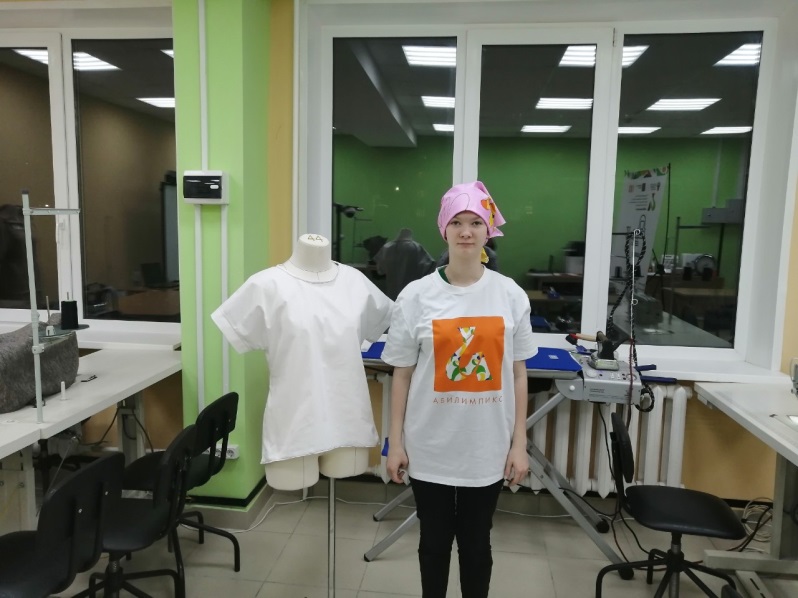 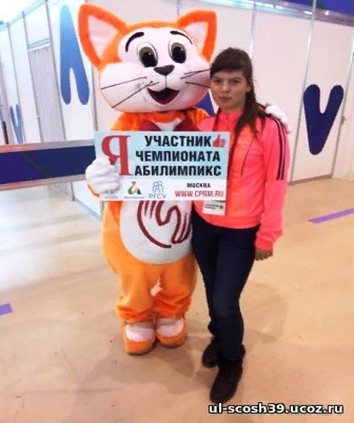 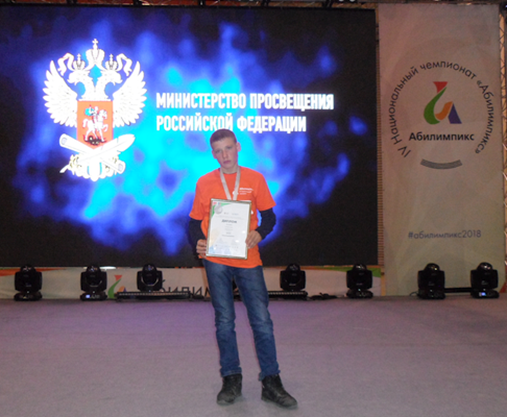 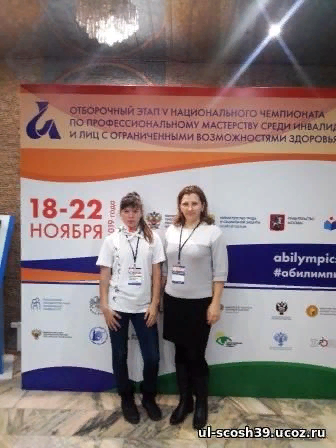 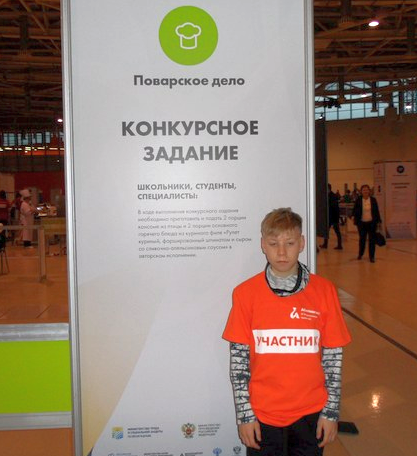 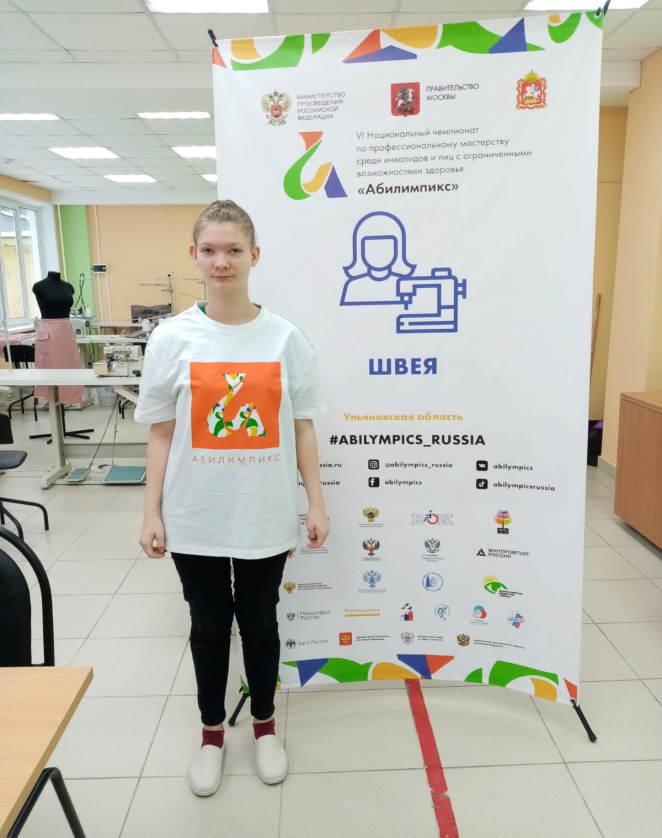 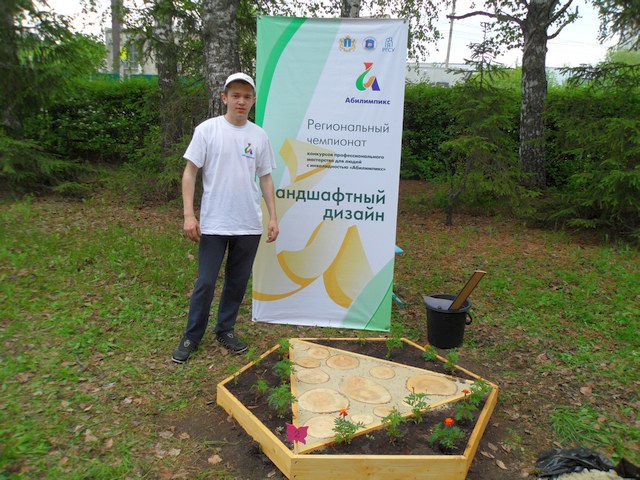 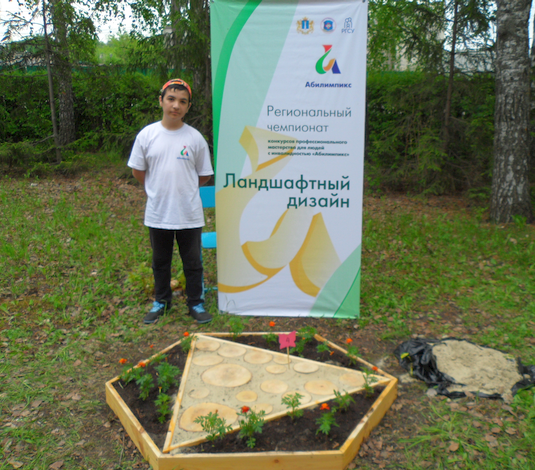 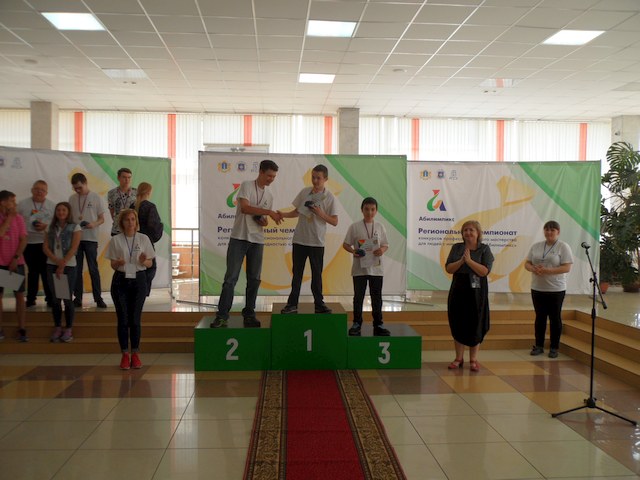 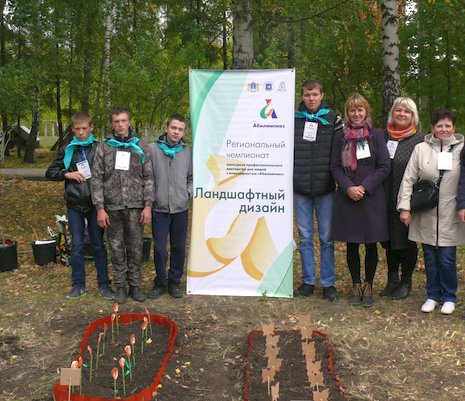 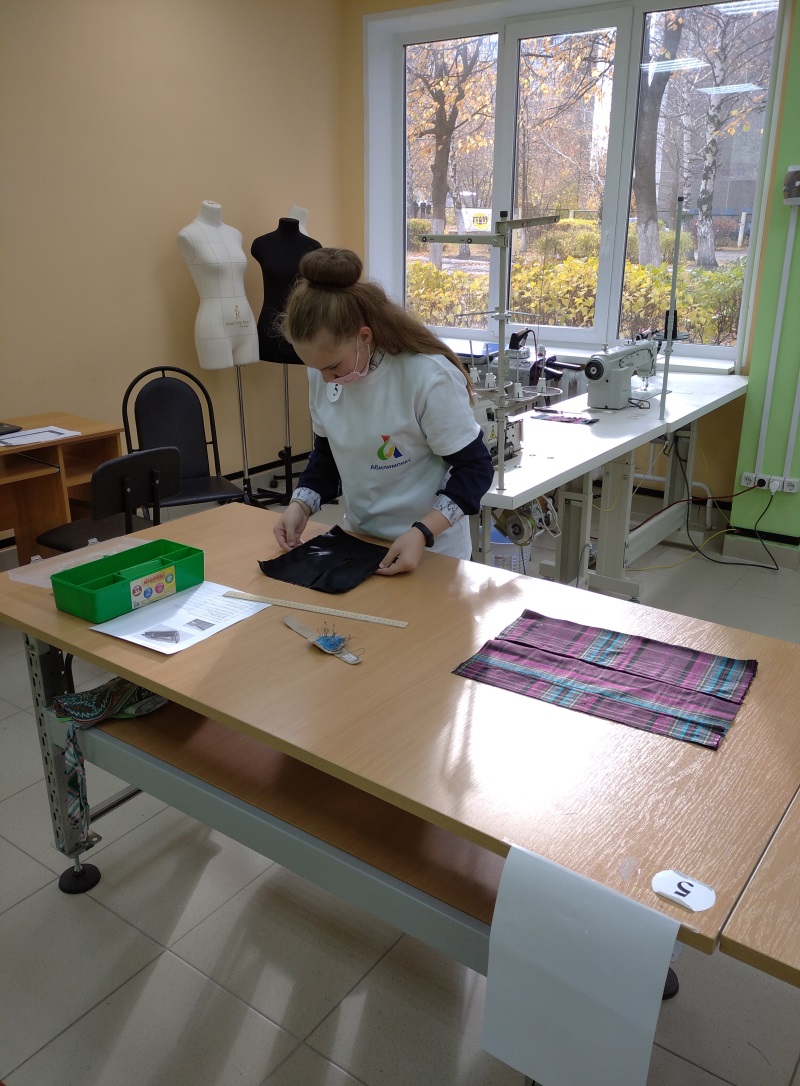 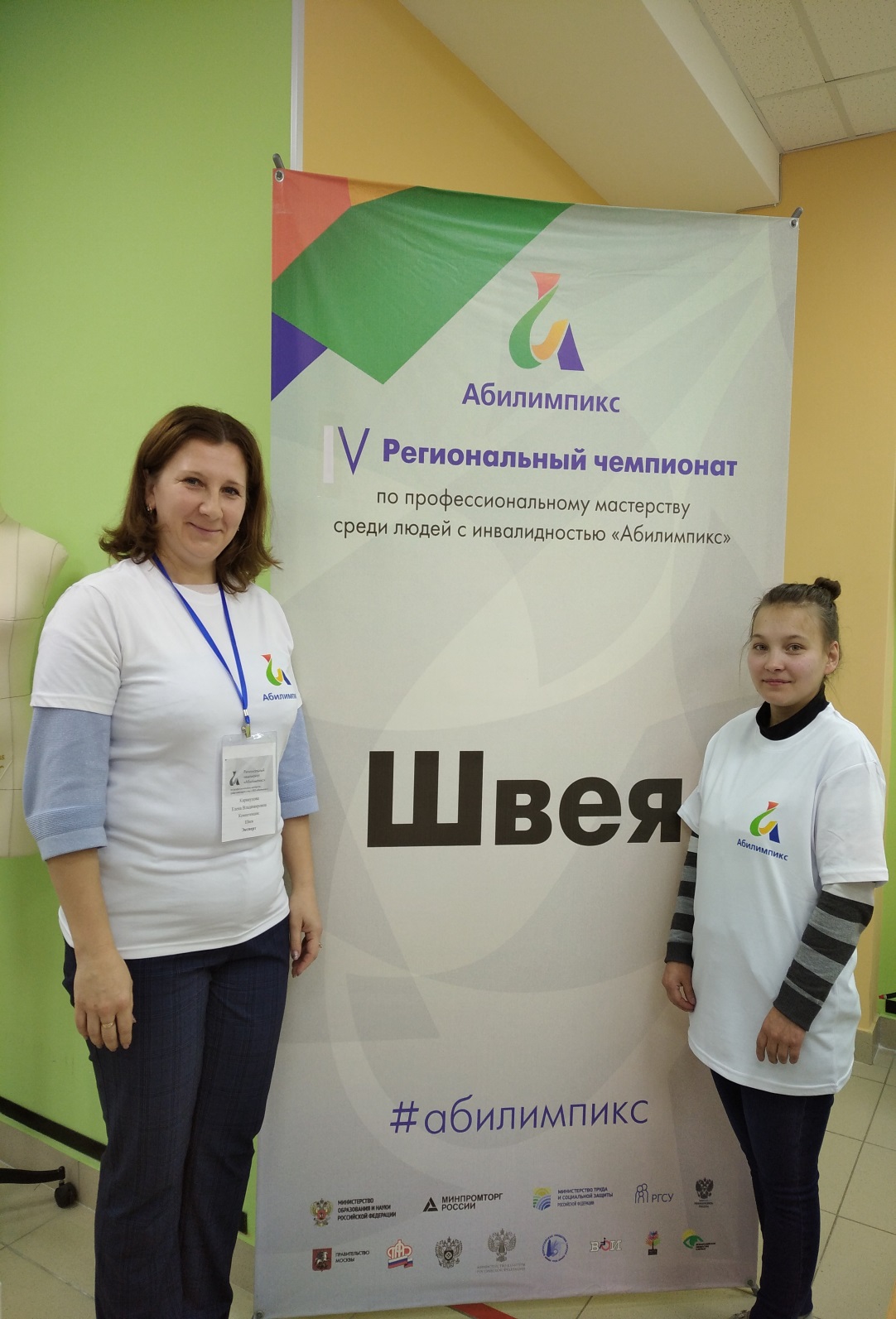 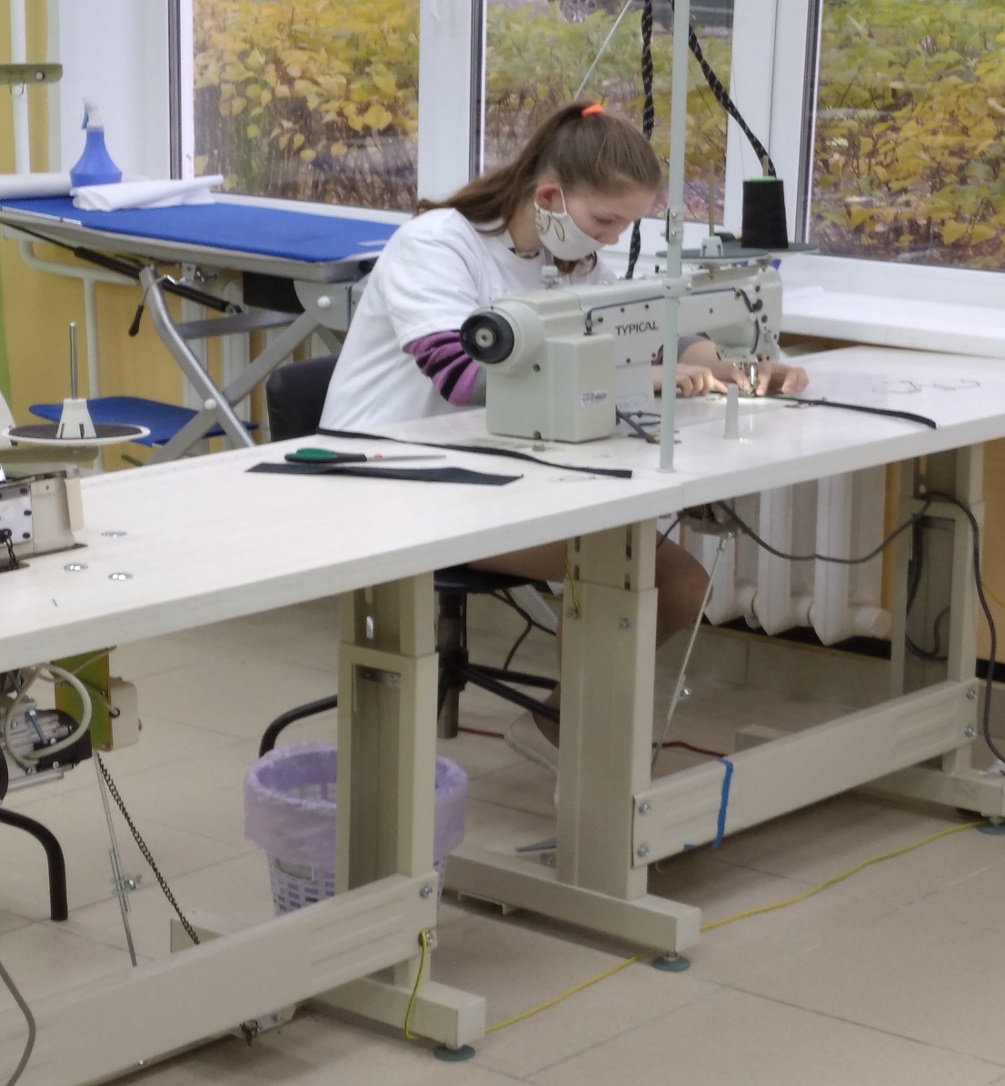 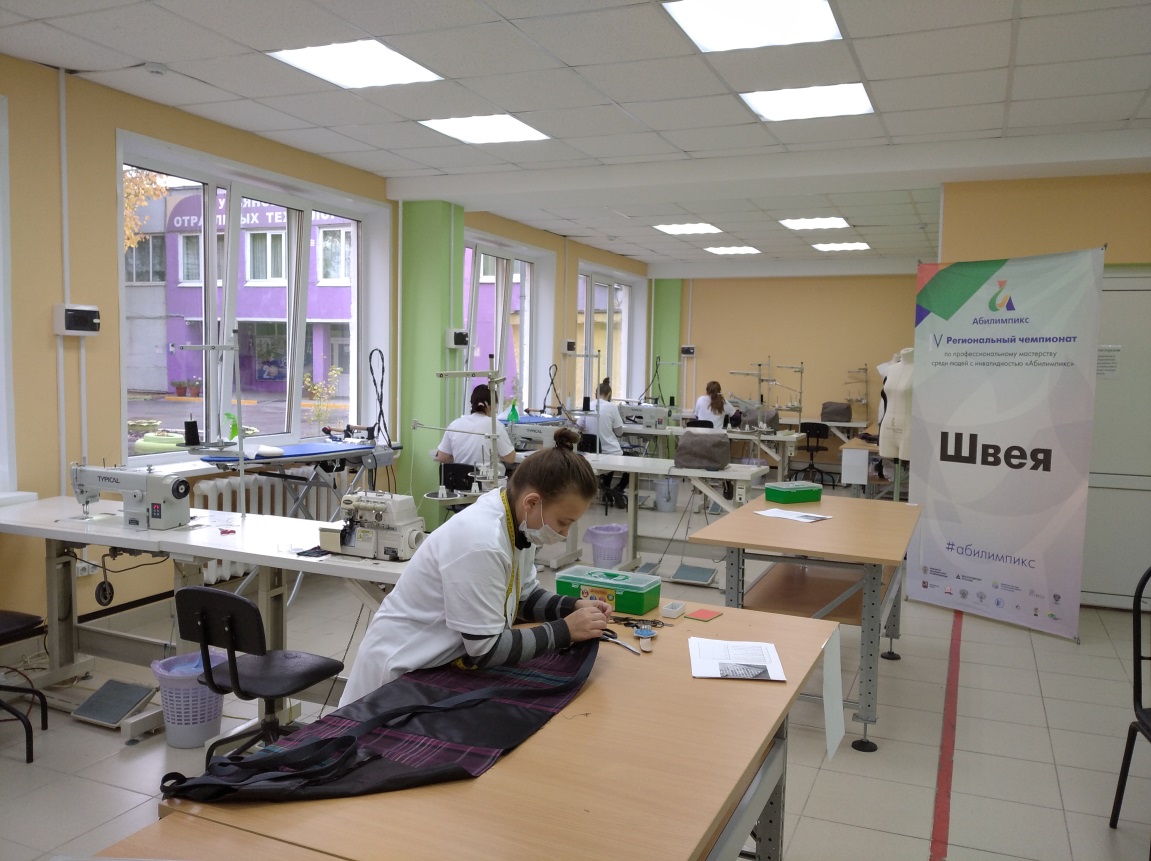 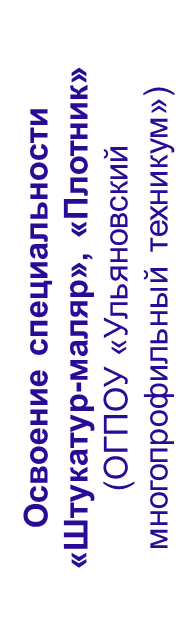 Освоение специальности «Швея»
(ОГПОУ «Ульяновский техникум отраслевых технологий и дизайна»)
Актуальность выбора БУДУЩЕЙ ПРОФЕССИИ
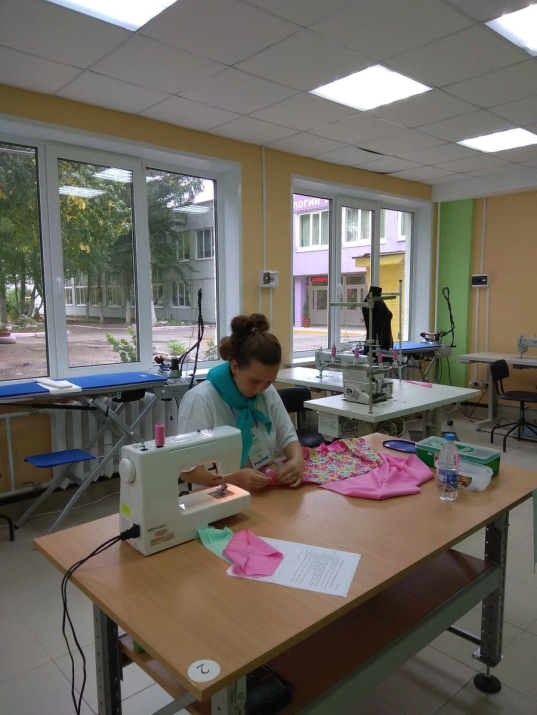 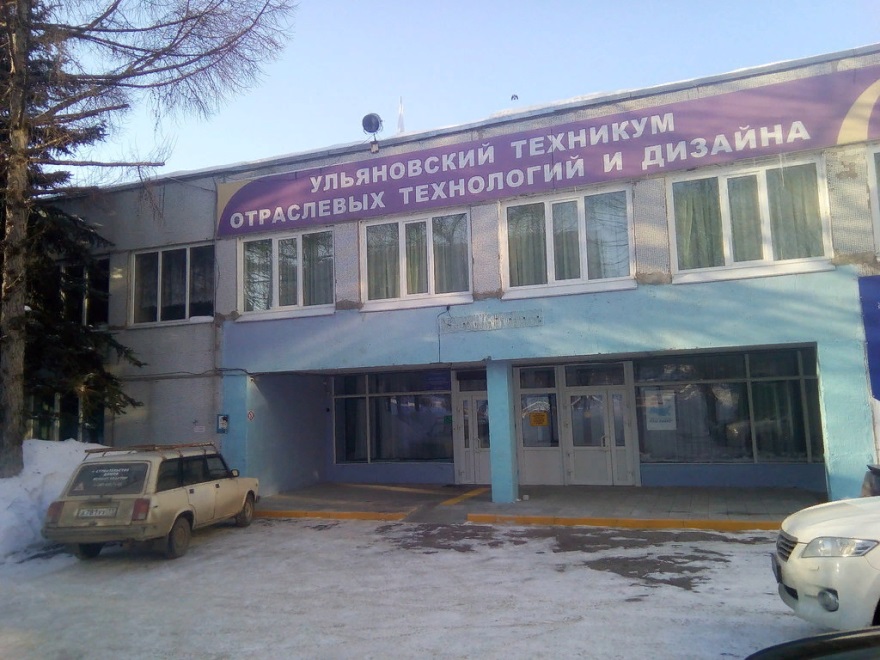 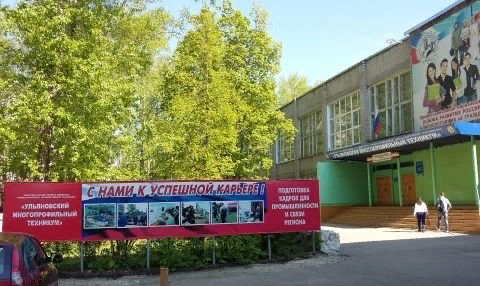 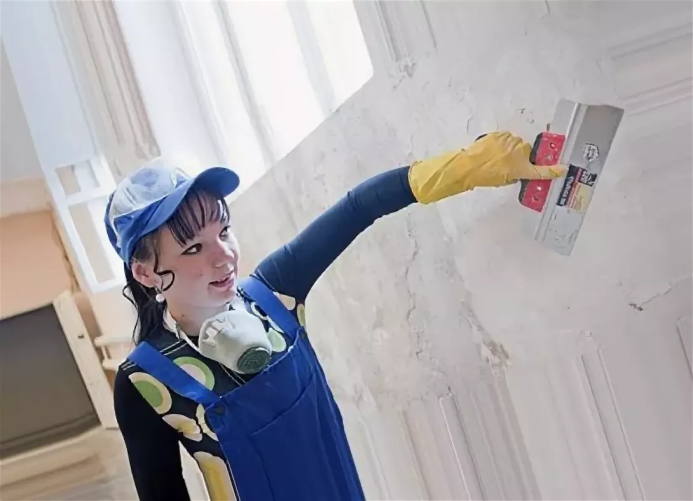 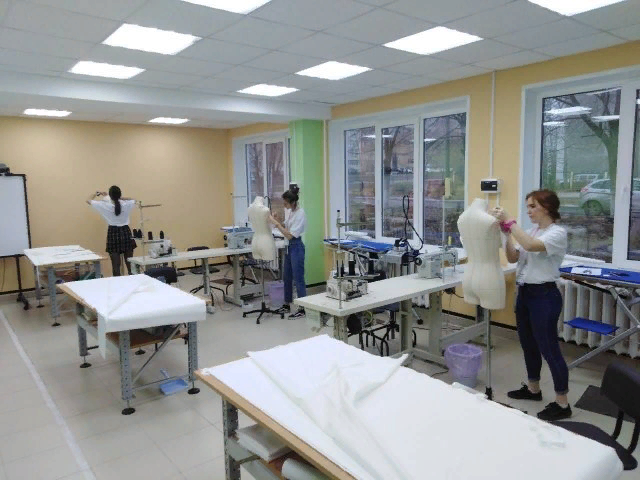 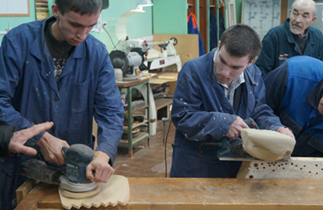 Дальнейшие перспективы
обновление материально-технической базы   
предметной области «Технология по профилям обучения :
Младший обслуживающий персонал
- Цветоводство и декоративное садоводство
- Ландшафтный дизайн